Муниципальное бюджетное дошкольное образовательное учреждение детский сад  №29 «Искорка» г.Улан-Удэ 
комбинированного вида
Мастер-класс «Использование кабошонов в коррекционно-развивающей работе с детьми дошкольного возраста»
Подготовила:
учитель-логопед  
 Проскурина С.И.
Цель: повышение уровня профессиональной компетенции педагогов путем ознакомления и использования кабошонов в коррекционного-развивающей работе с детьми дошкольного возраста
Задачи:
 познакомить педагогов с нетрадиционной технологией использования кабошонов в обучении детей;
 раскрыть педагогический потенциал фигур-кабошонов;
 использовать  нетрадиционные   методы  работы  для повышения эффективности  процесса коррекции речевых нарушений.
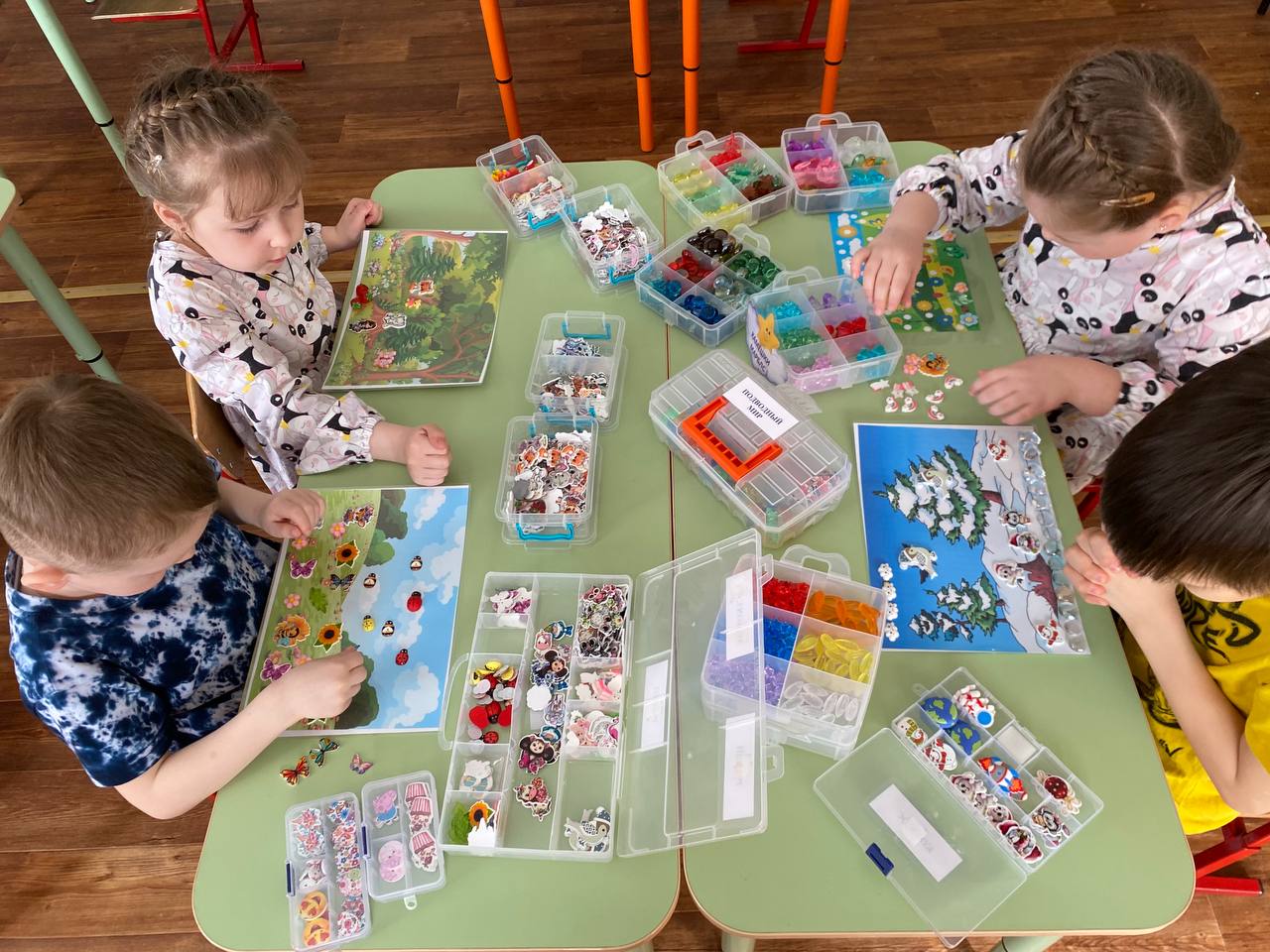 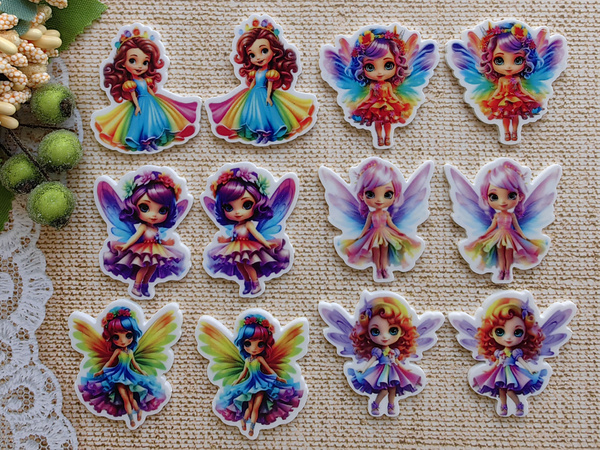 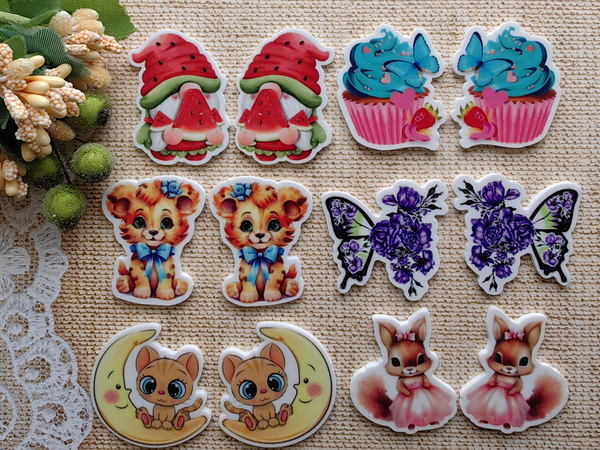 Использование фигур кабошонов на практике решает следующие задачи:
Развитие мелкой моторики, зрительно-двигательной координации.
Развитие навыков ориентировки в пространстве (на плоскости).
Развитие сенсорного восприятия.
Развитие тактильных ощущений.
Развитие зрительного внимания, памяти, мышления, воображения, речи.
Работа над автоматизацией и дифференциацией звуков.
Развитие связной речи.
Профилактика дисграфии, дислексии
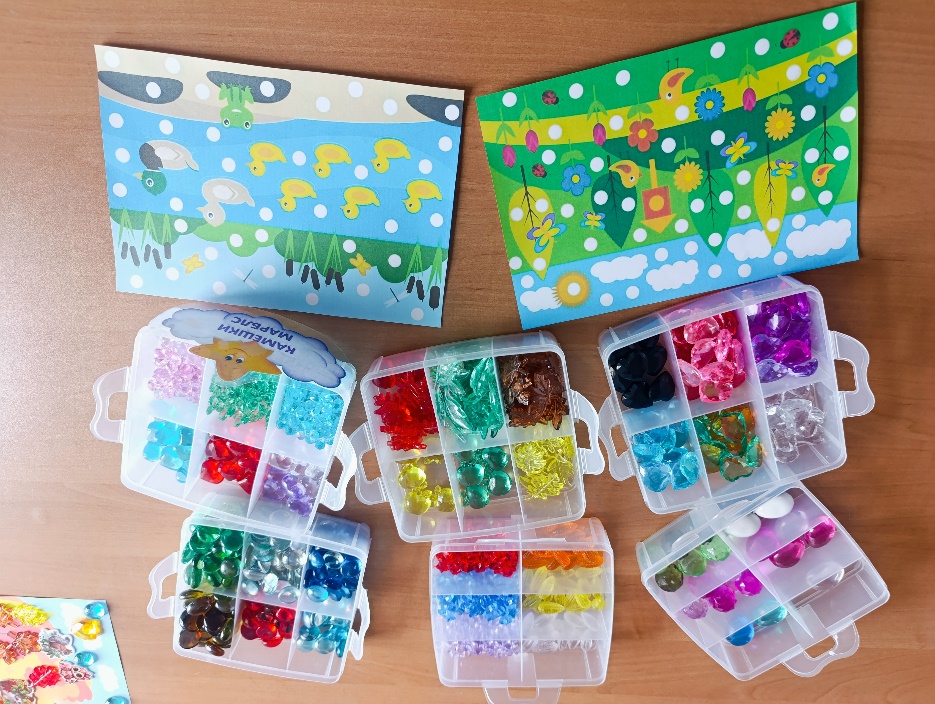 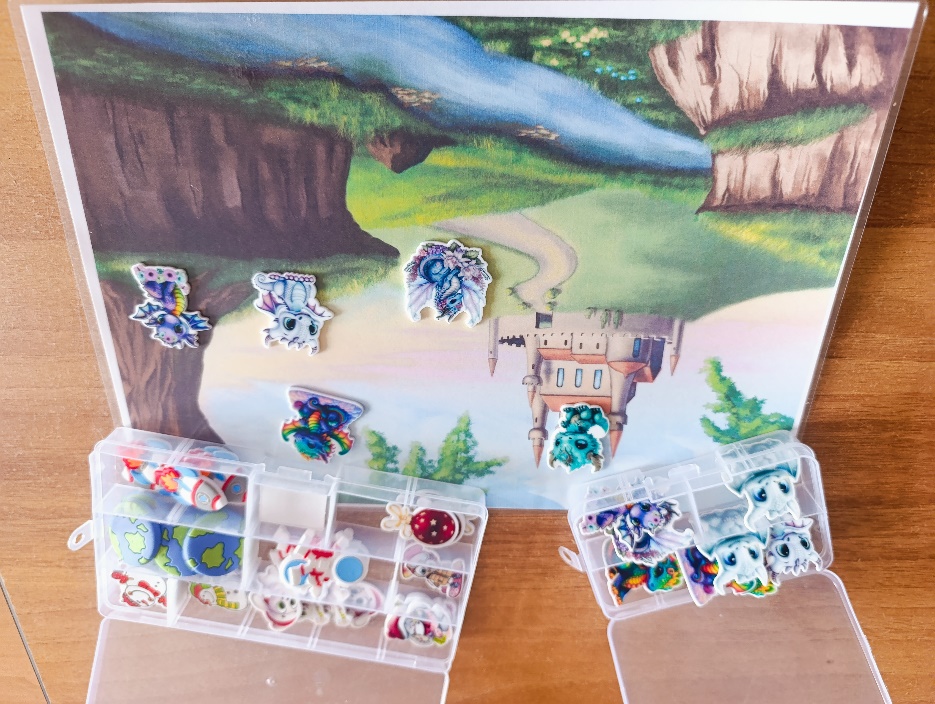 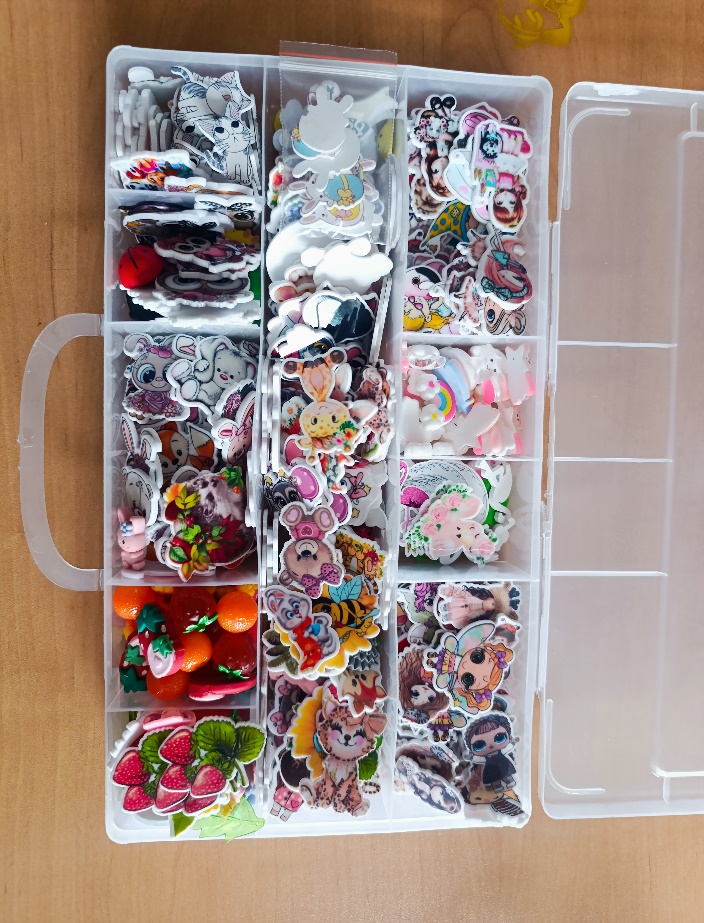 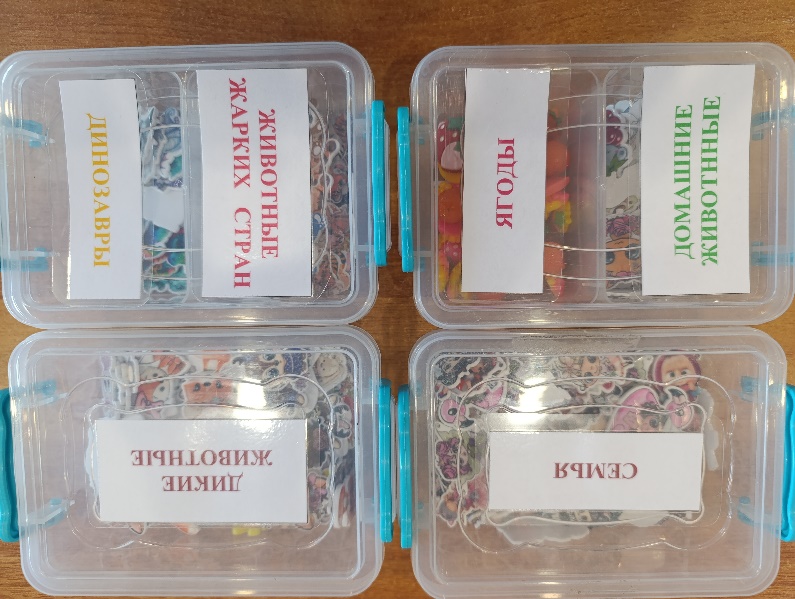 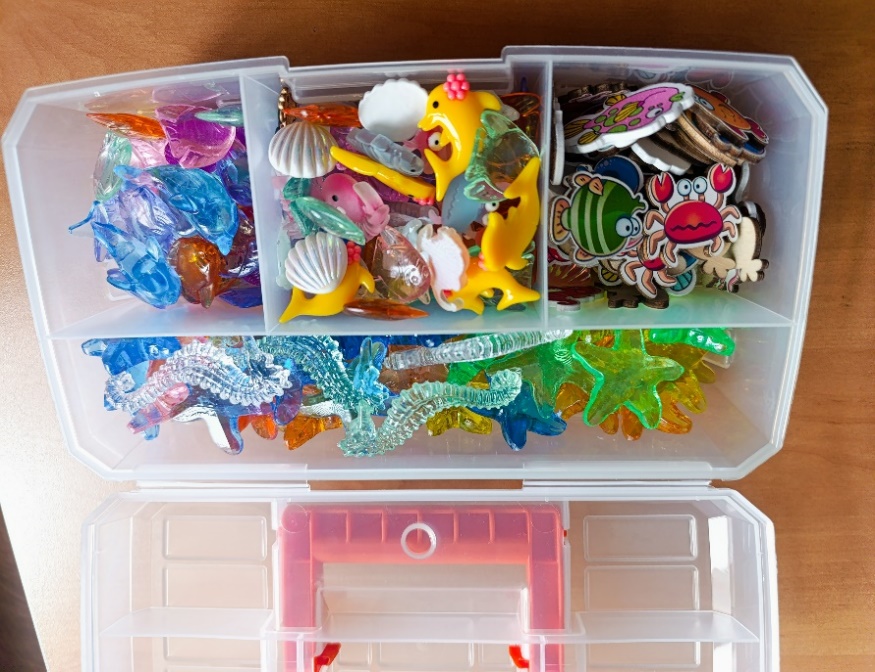 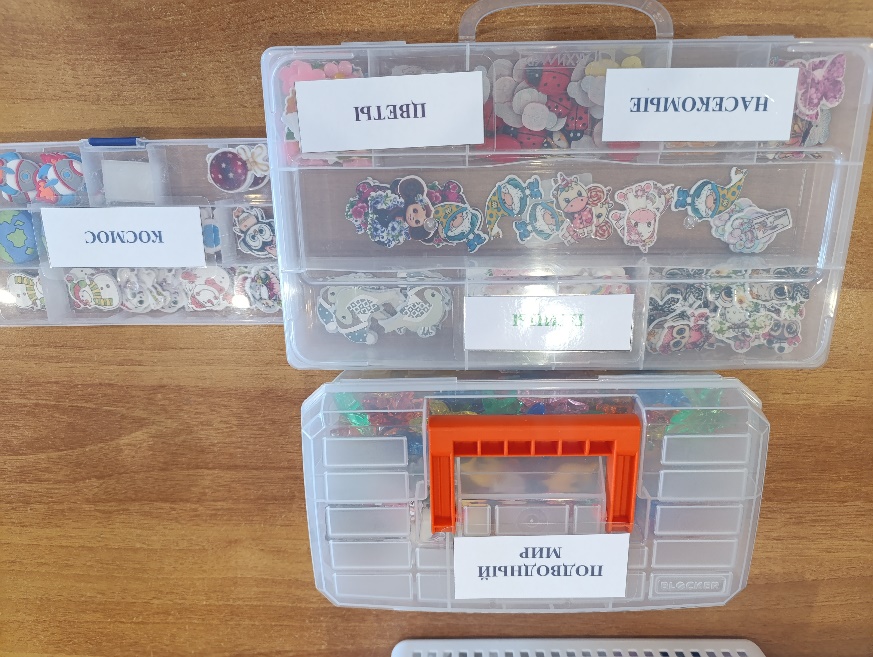 Игры на ориентировку в пространстве
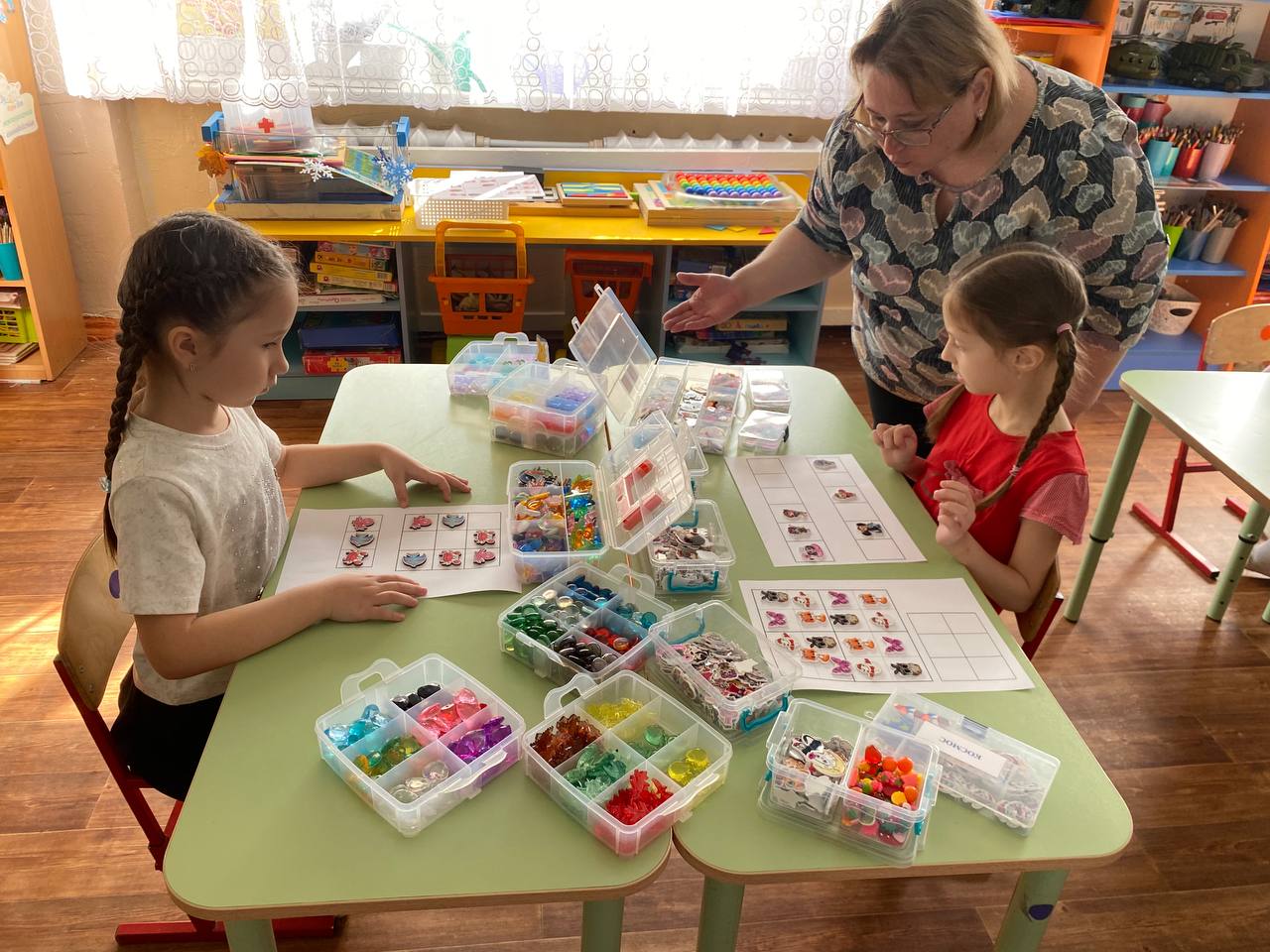 Игра «Раздели по сортер-копилкам»
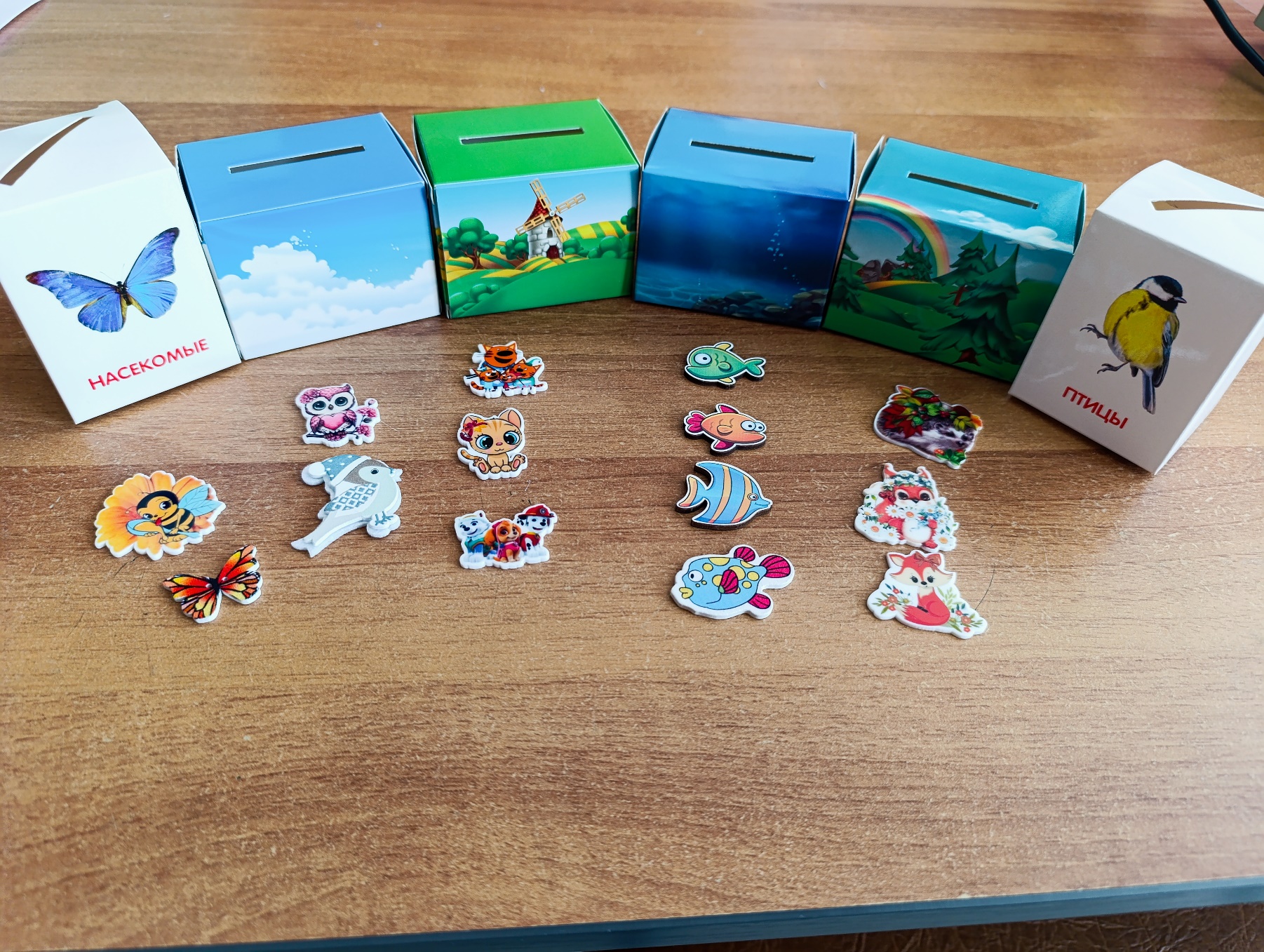 Игра «Продолжи ряд»
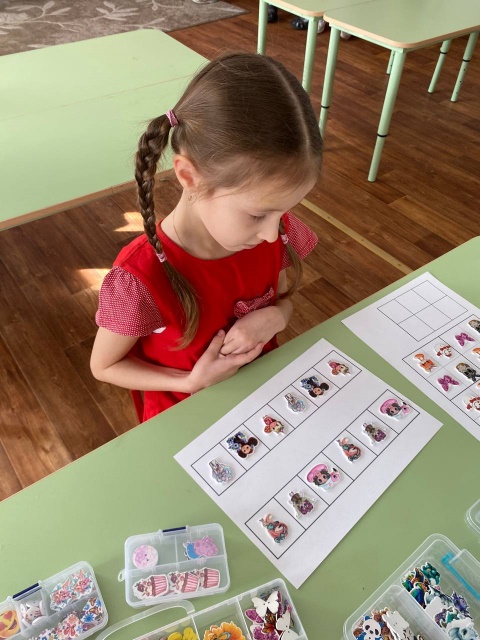 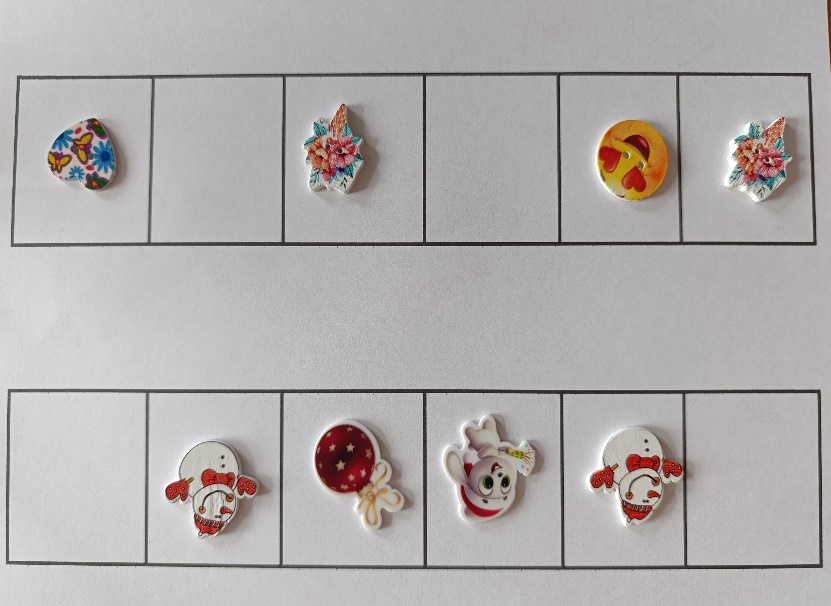 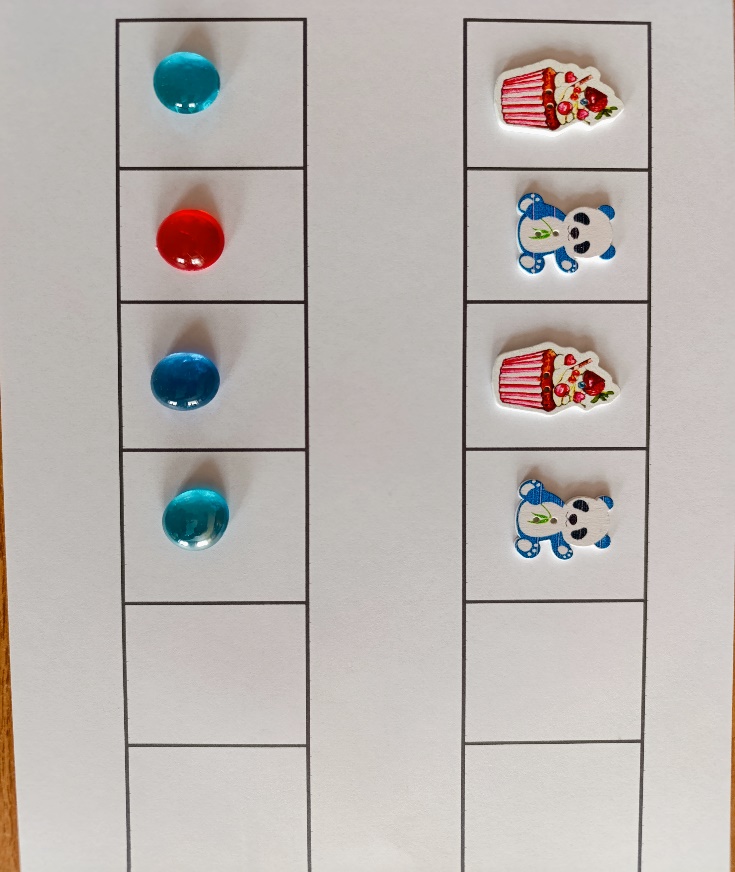 Игра «Разноцветные заплатки»
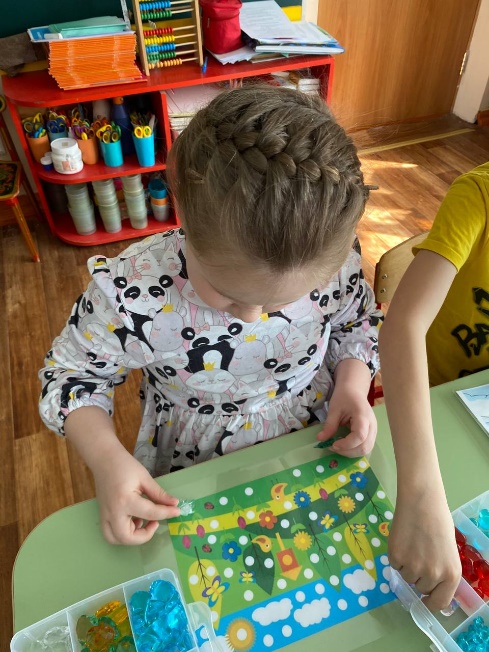 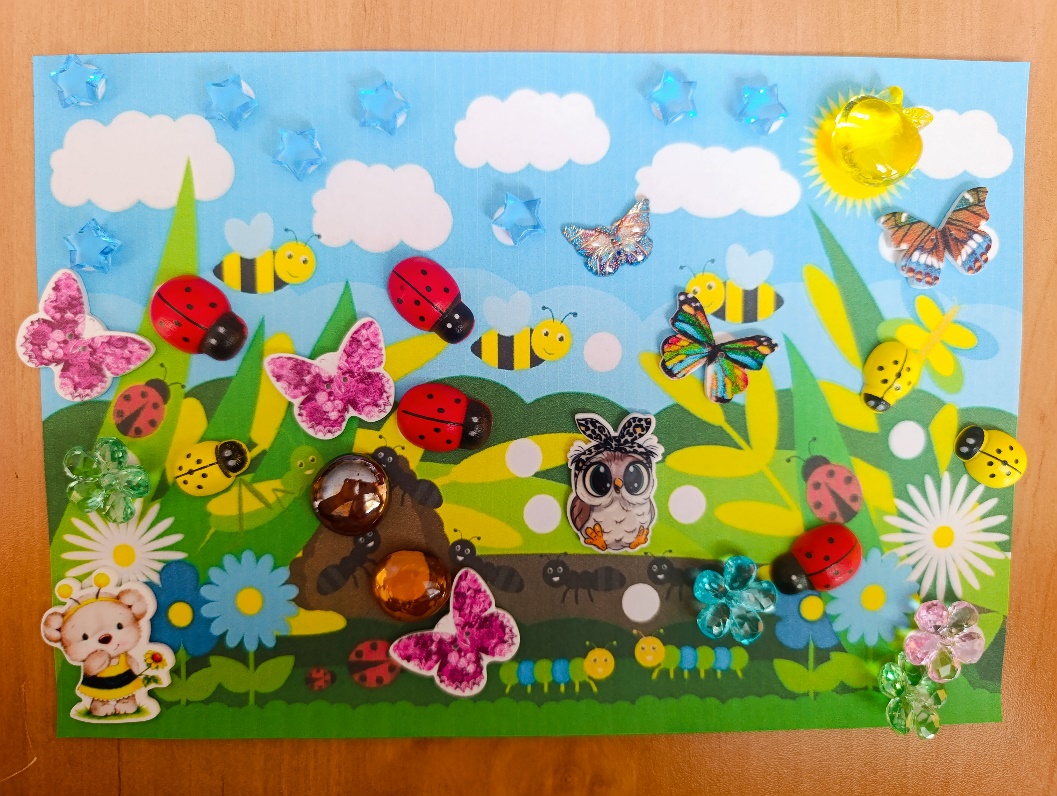 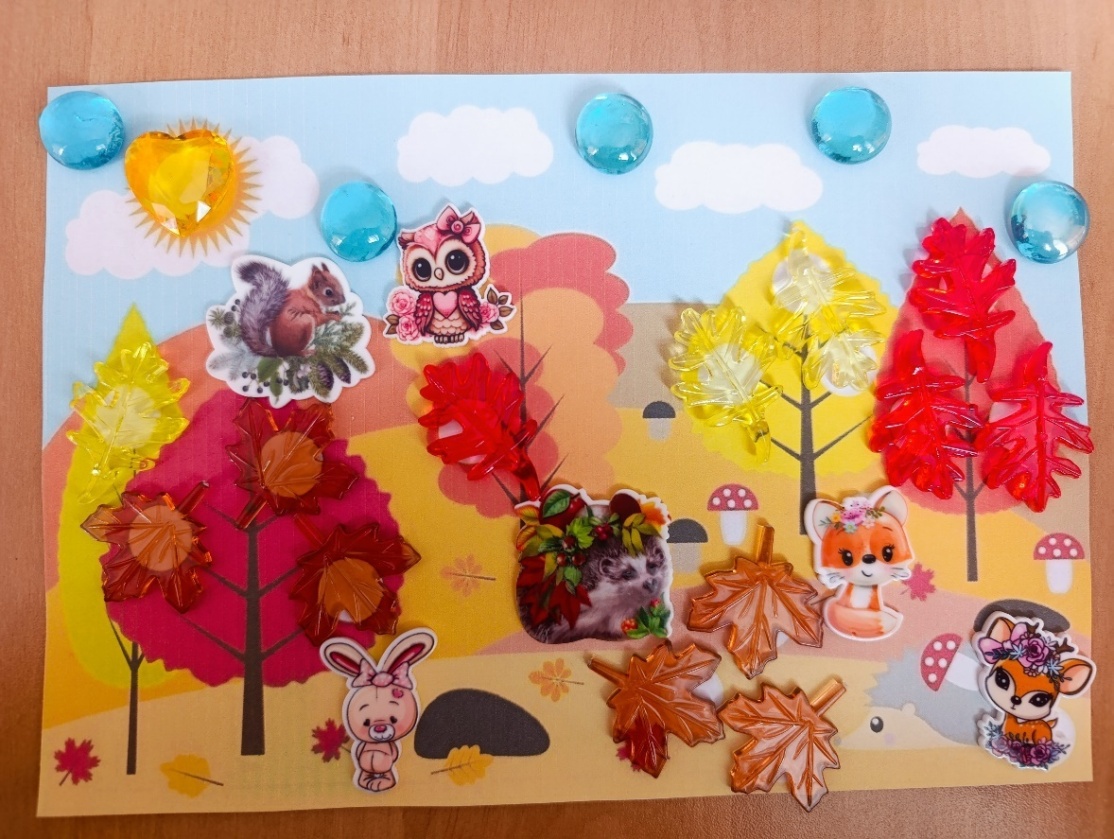 «Корректурная проба»
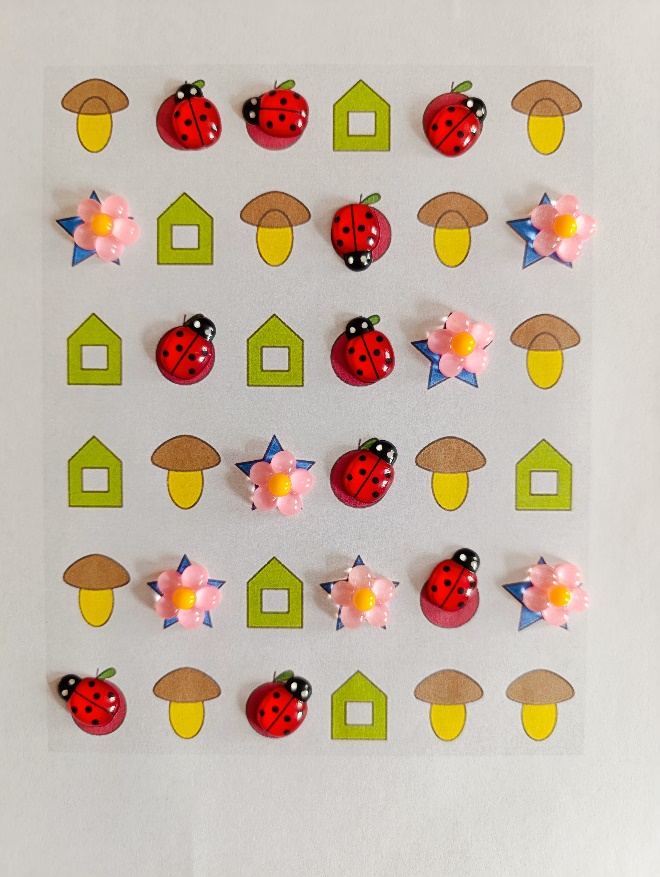 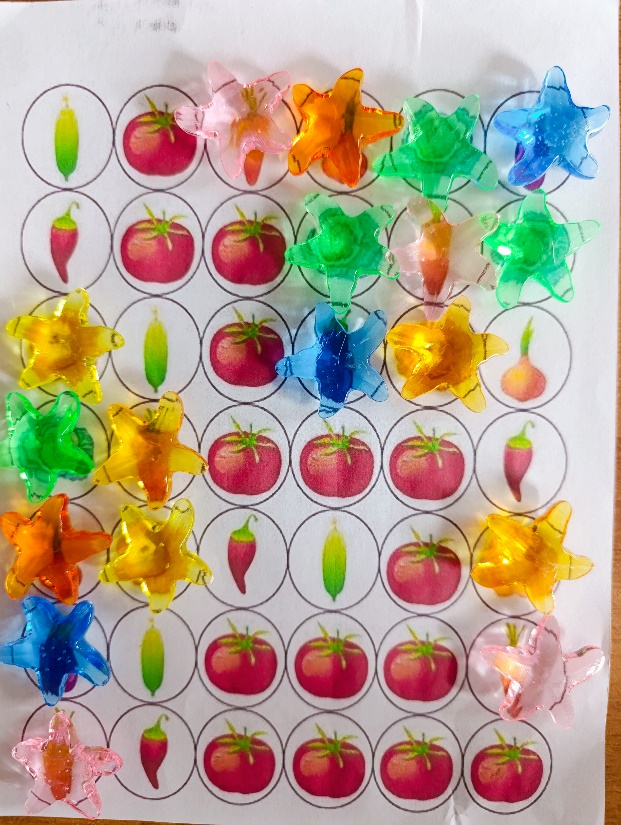 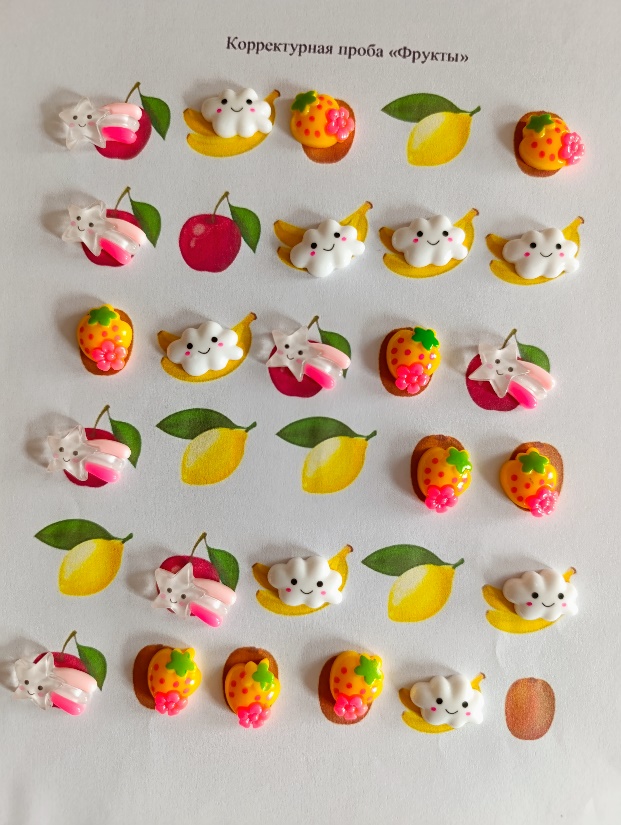 Игра «Крестики-нолики»
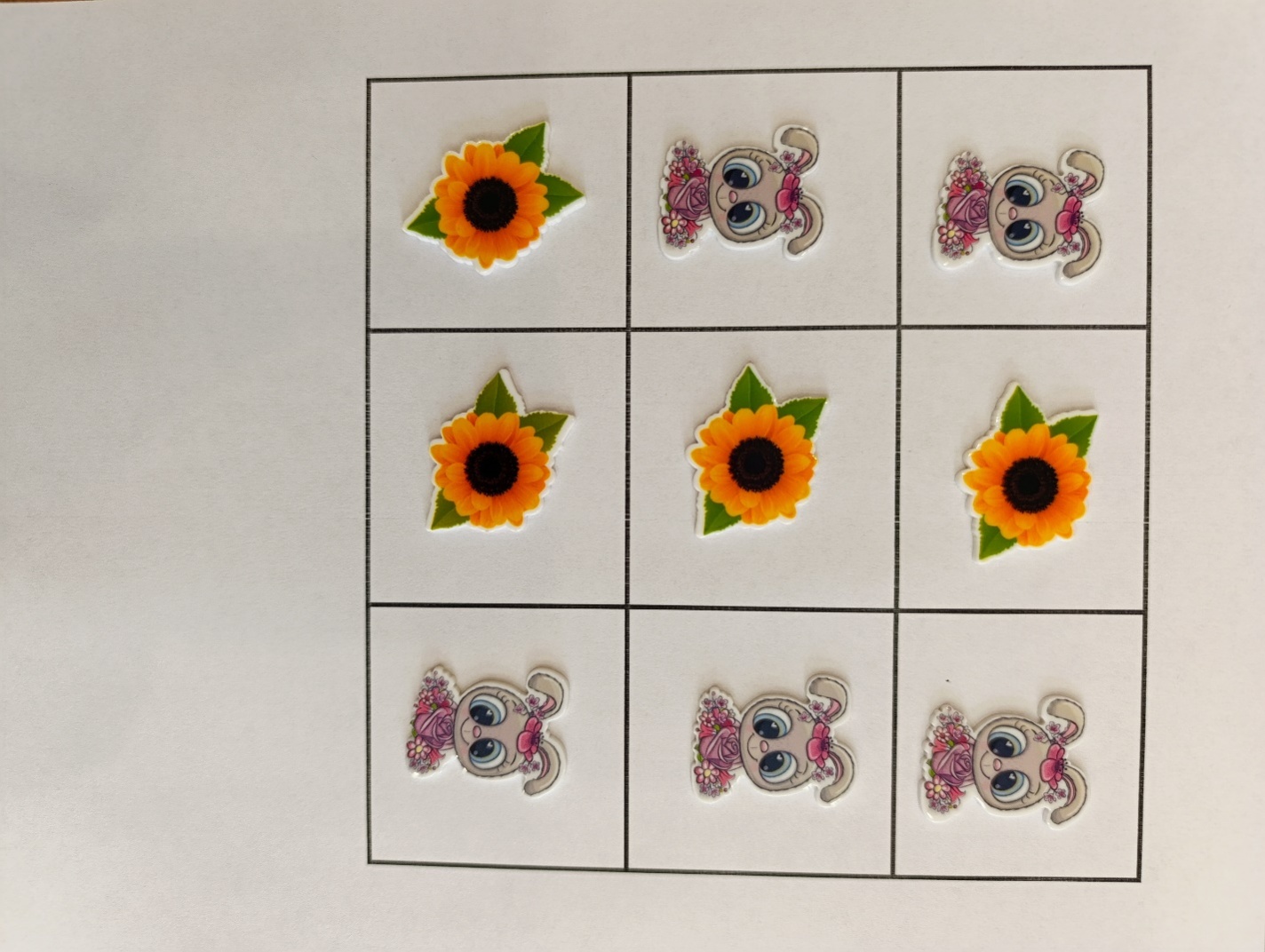 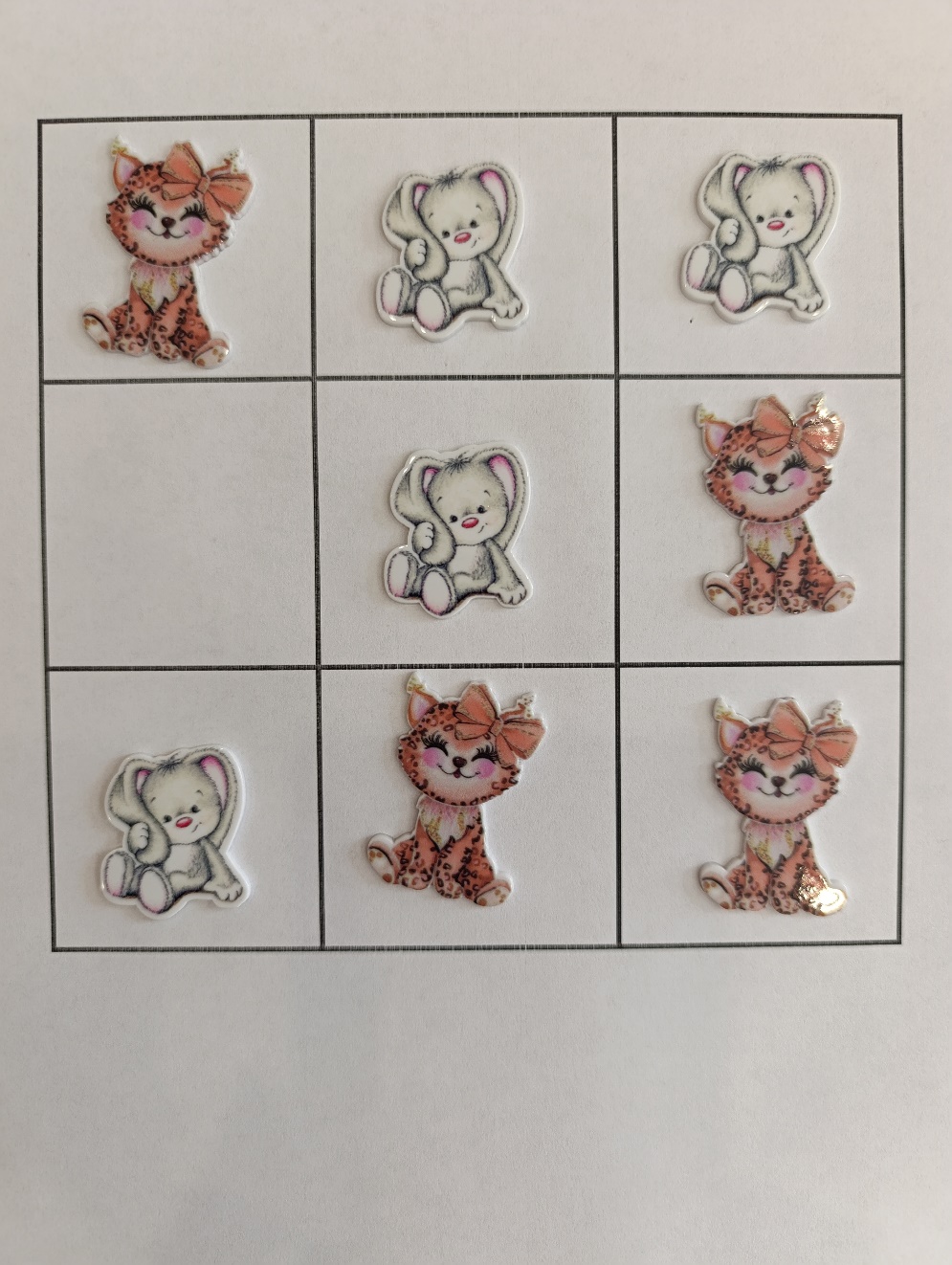 Игра «СУДОКУ»
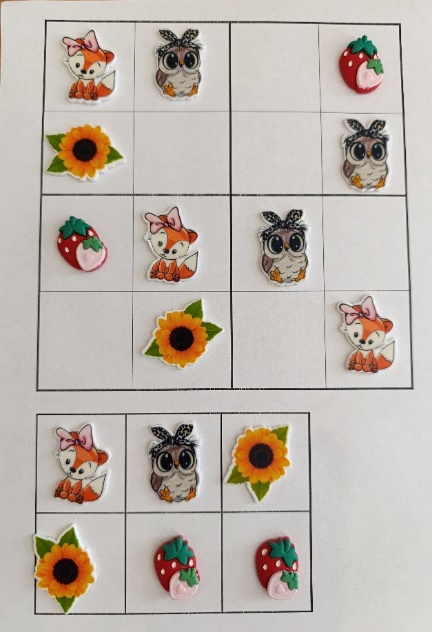 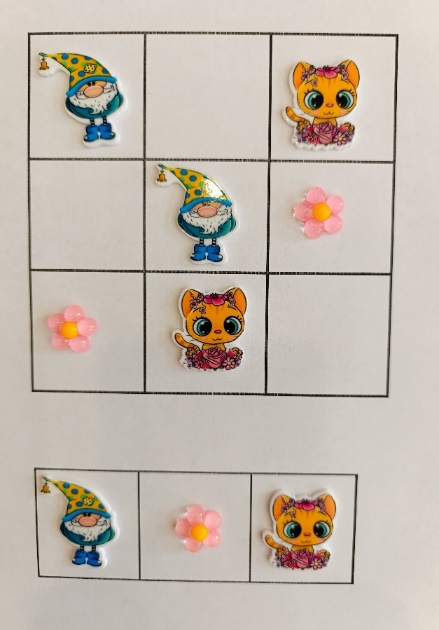 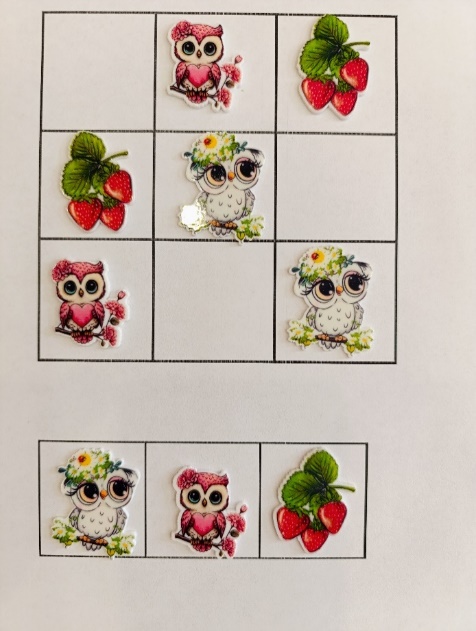 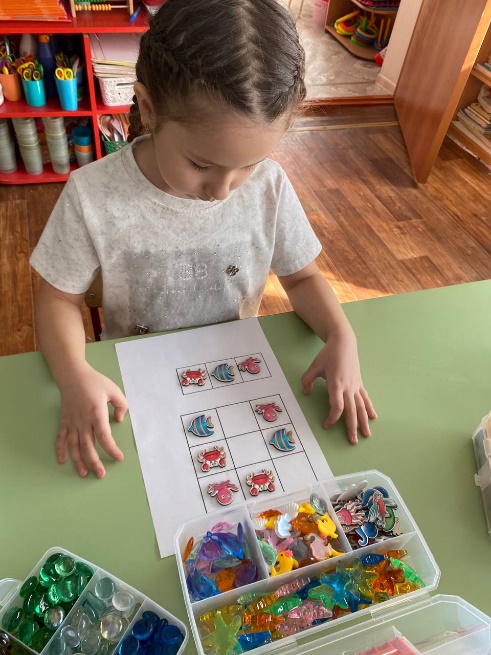 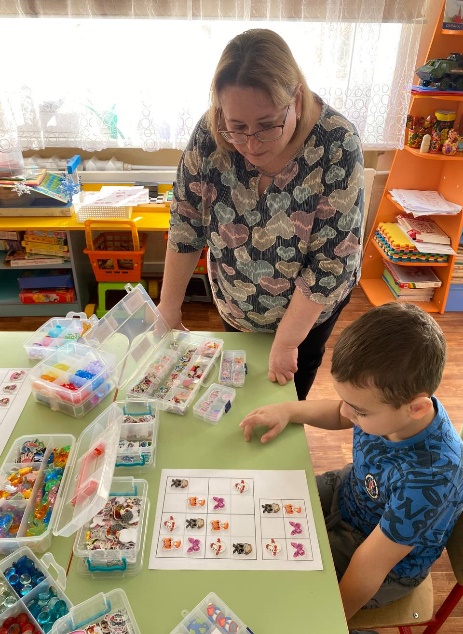 «Сочини чистоговорку»
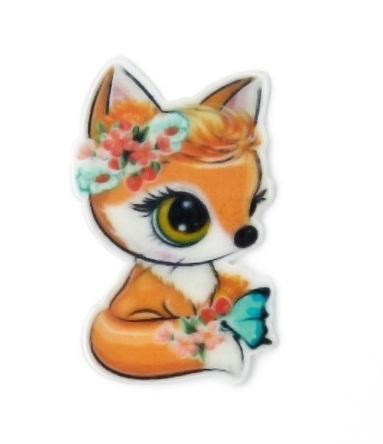 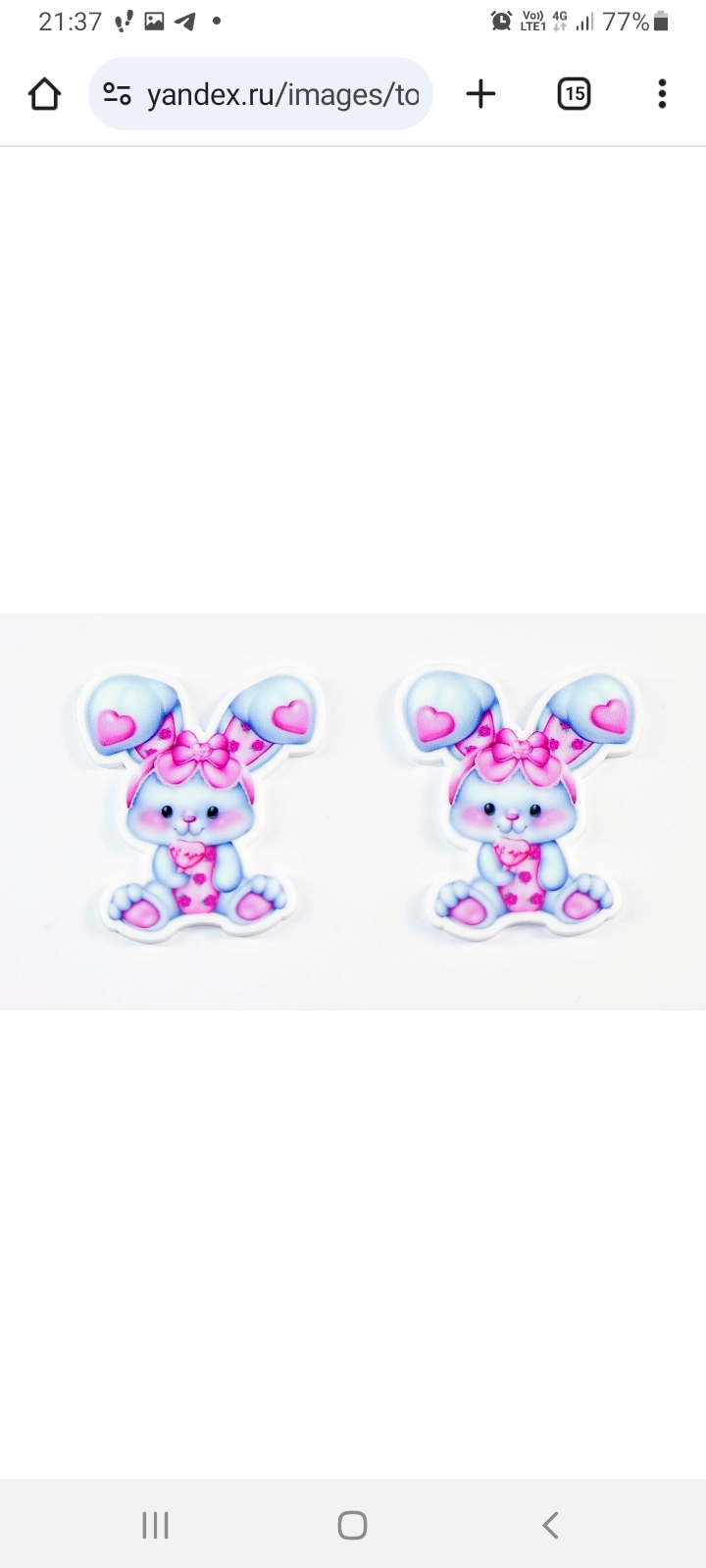 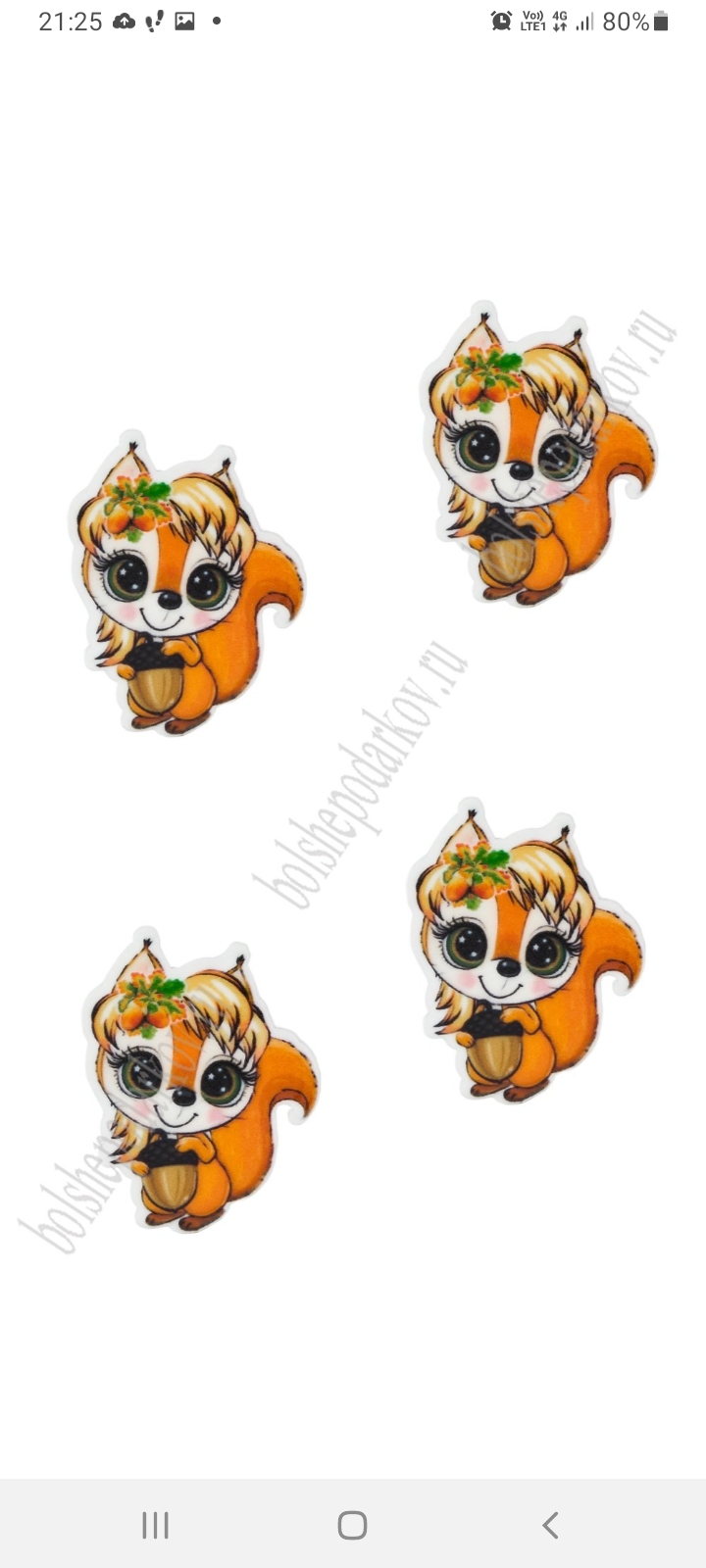 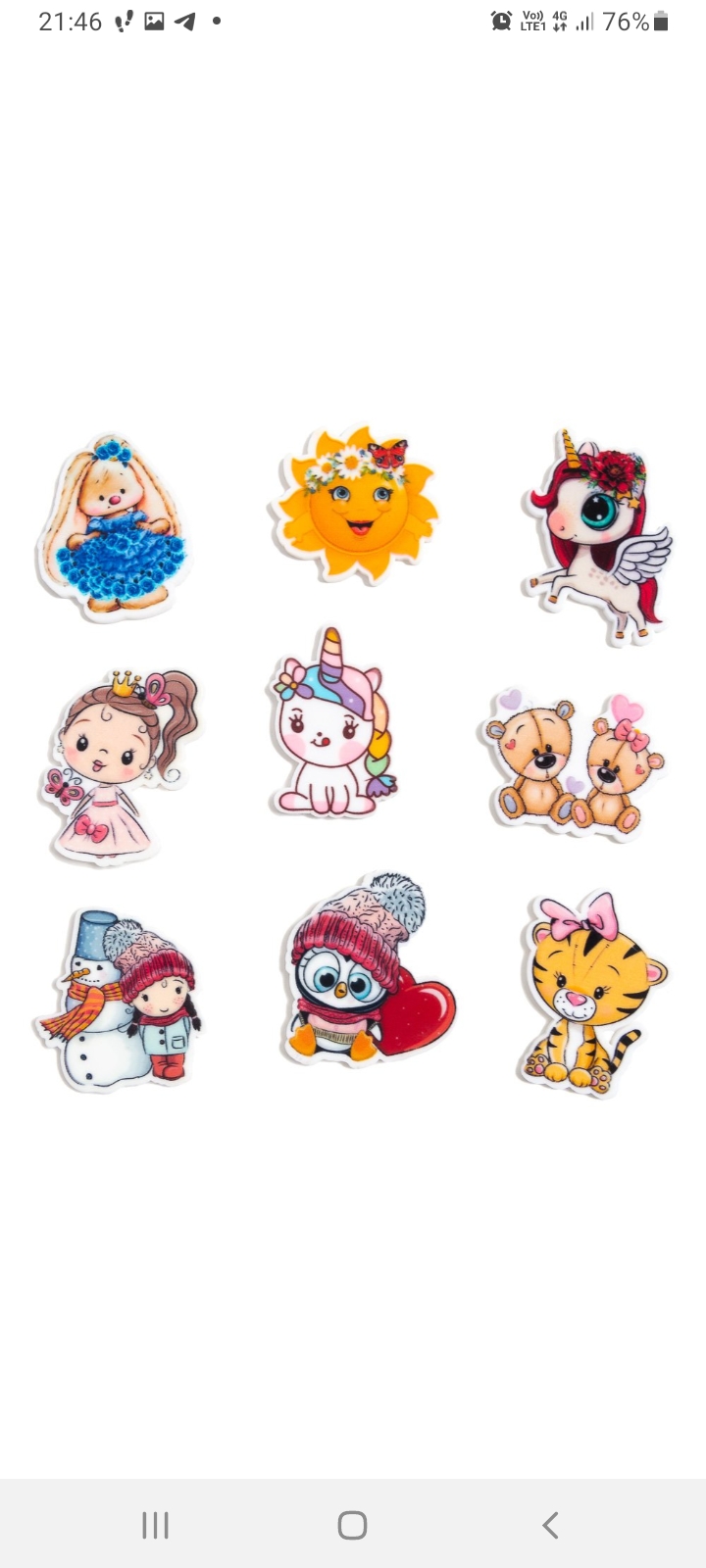 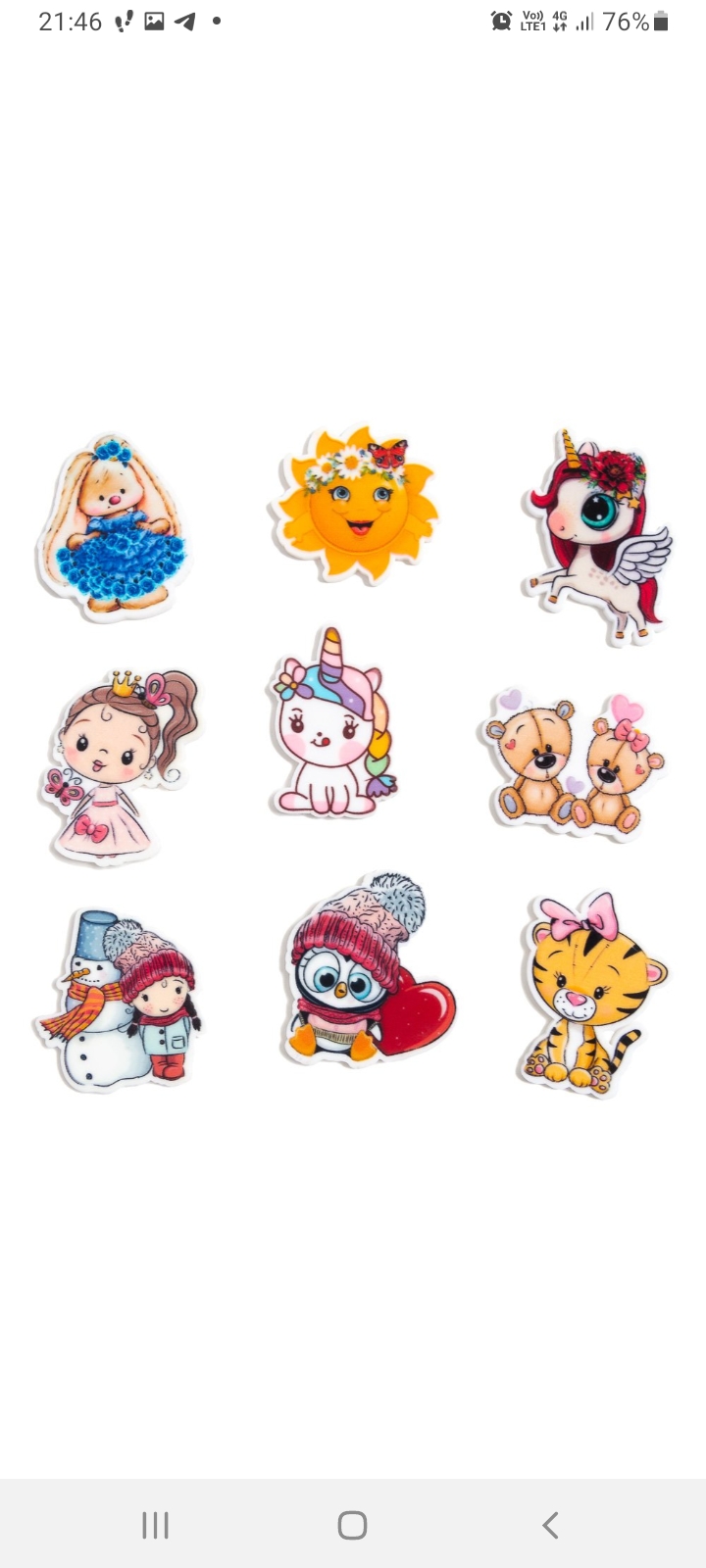 «Сочини чистоговорку»
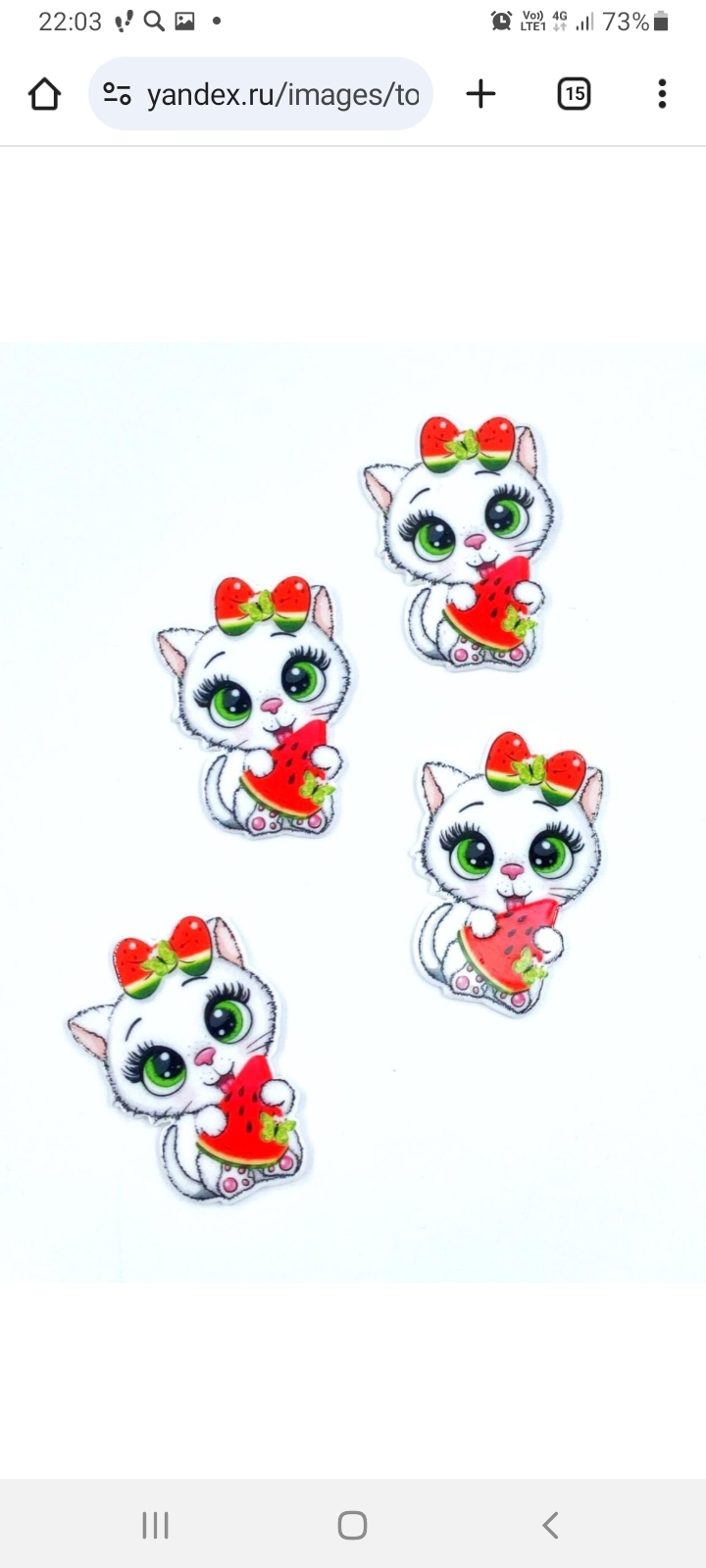 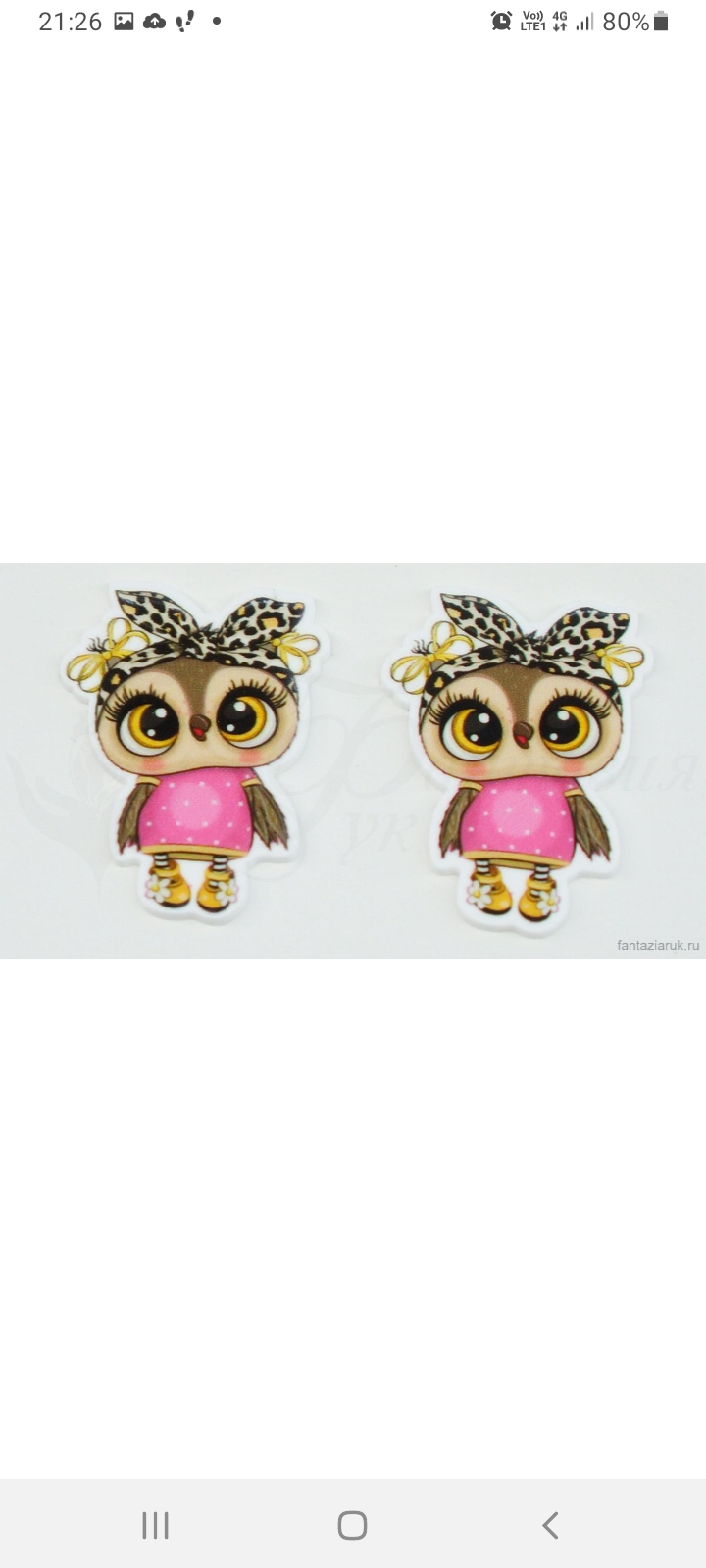 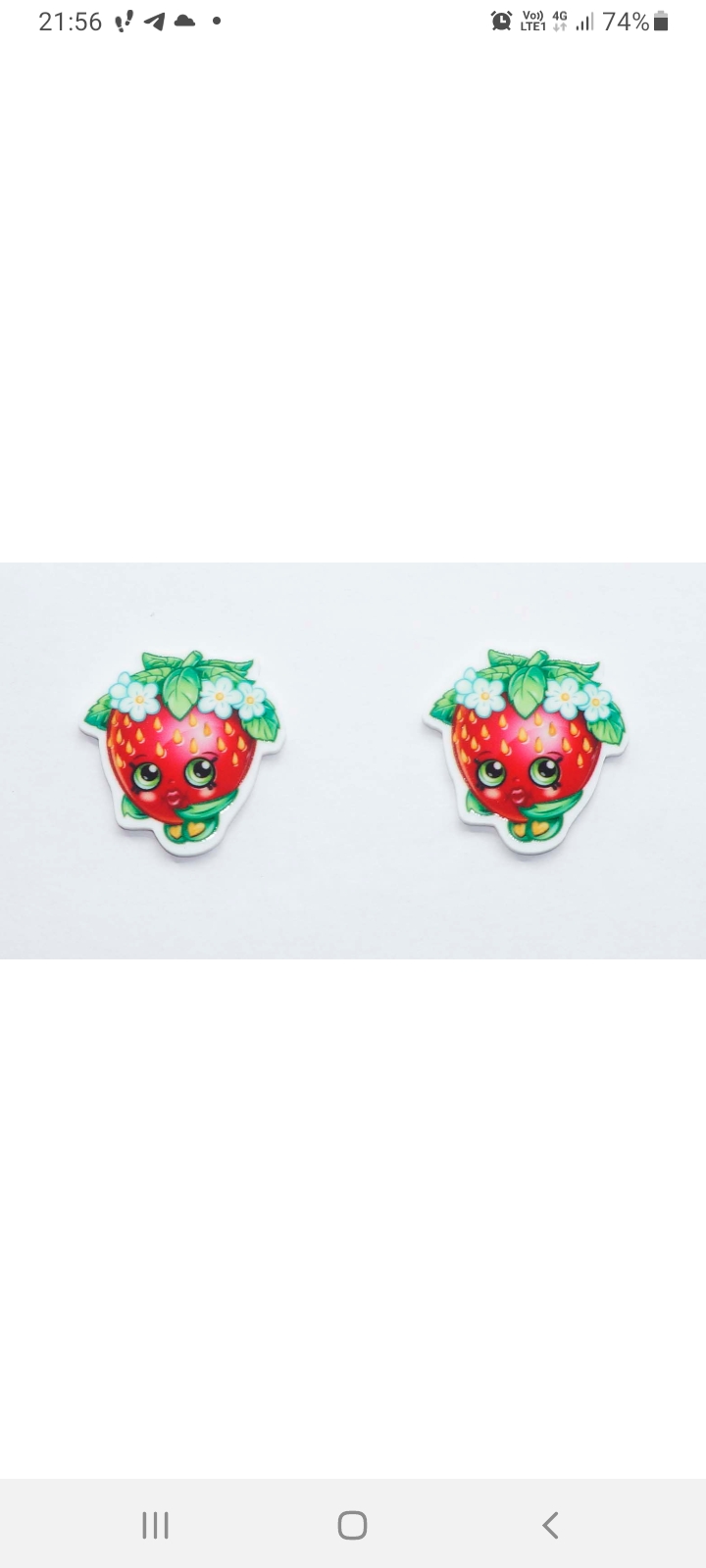 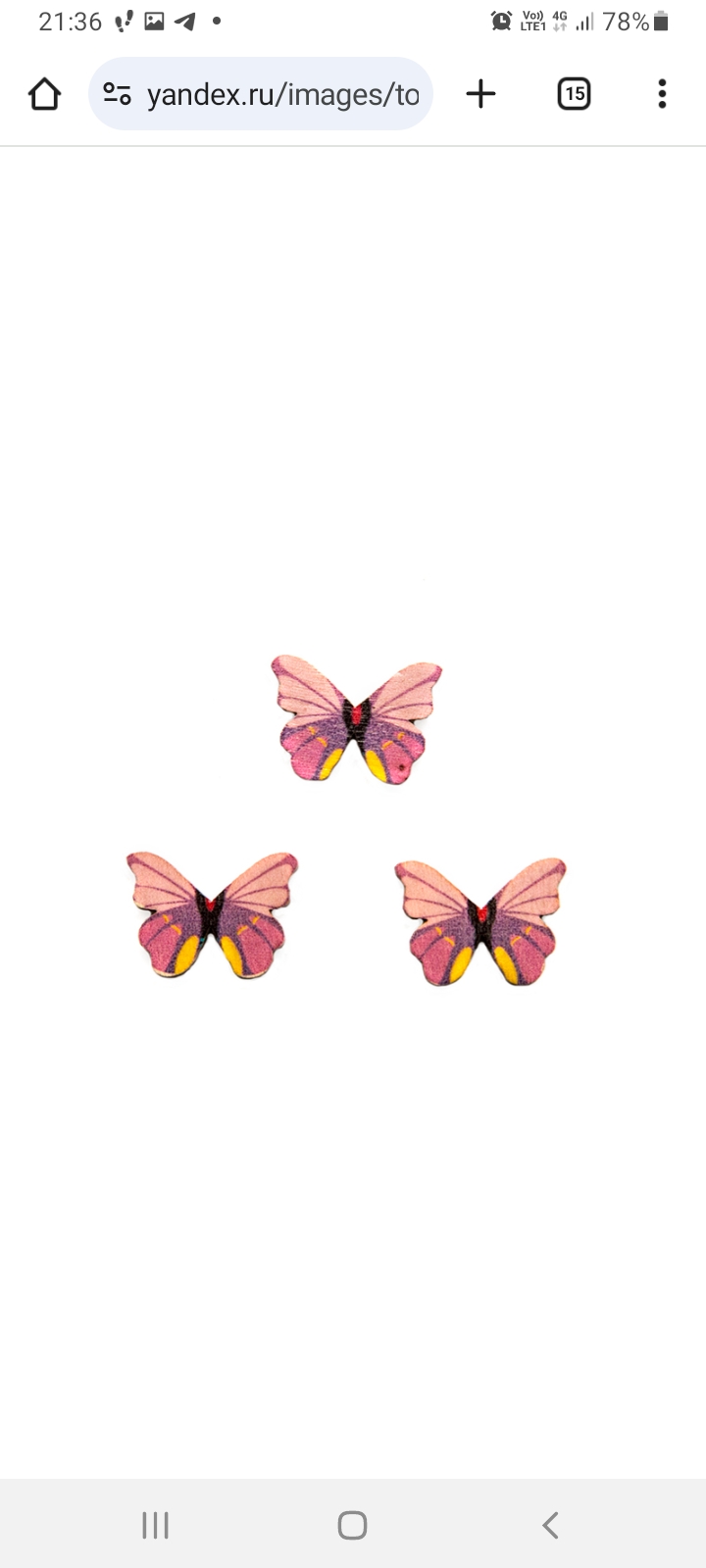 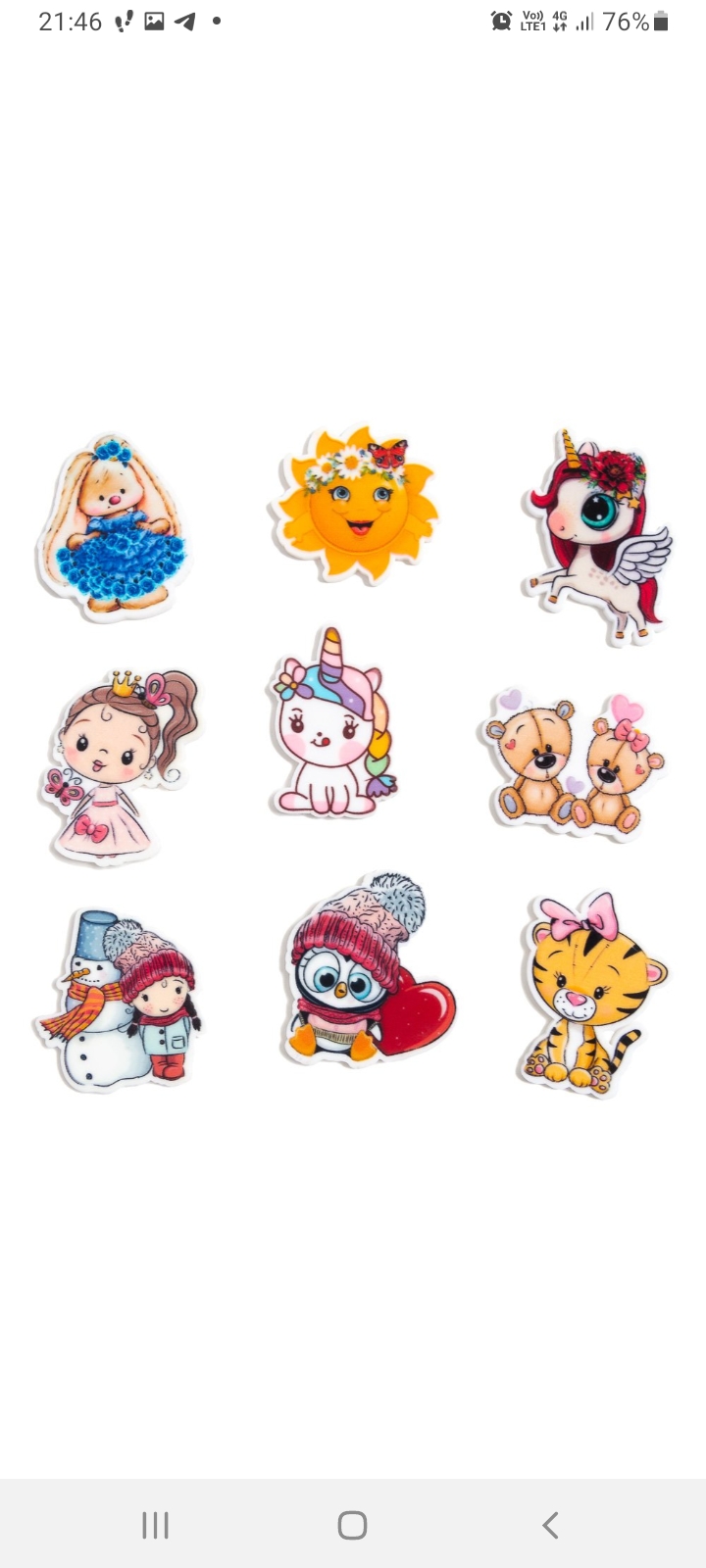 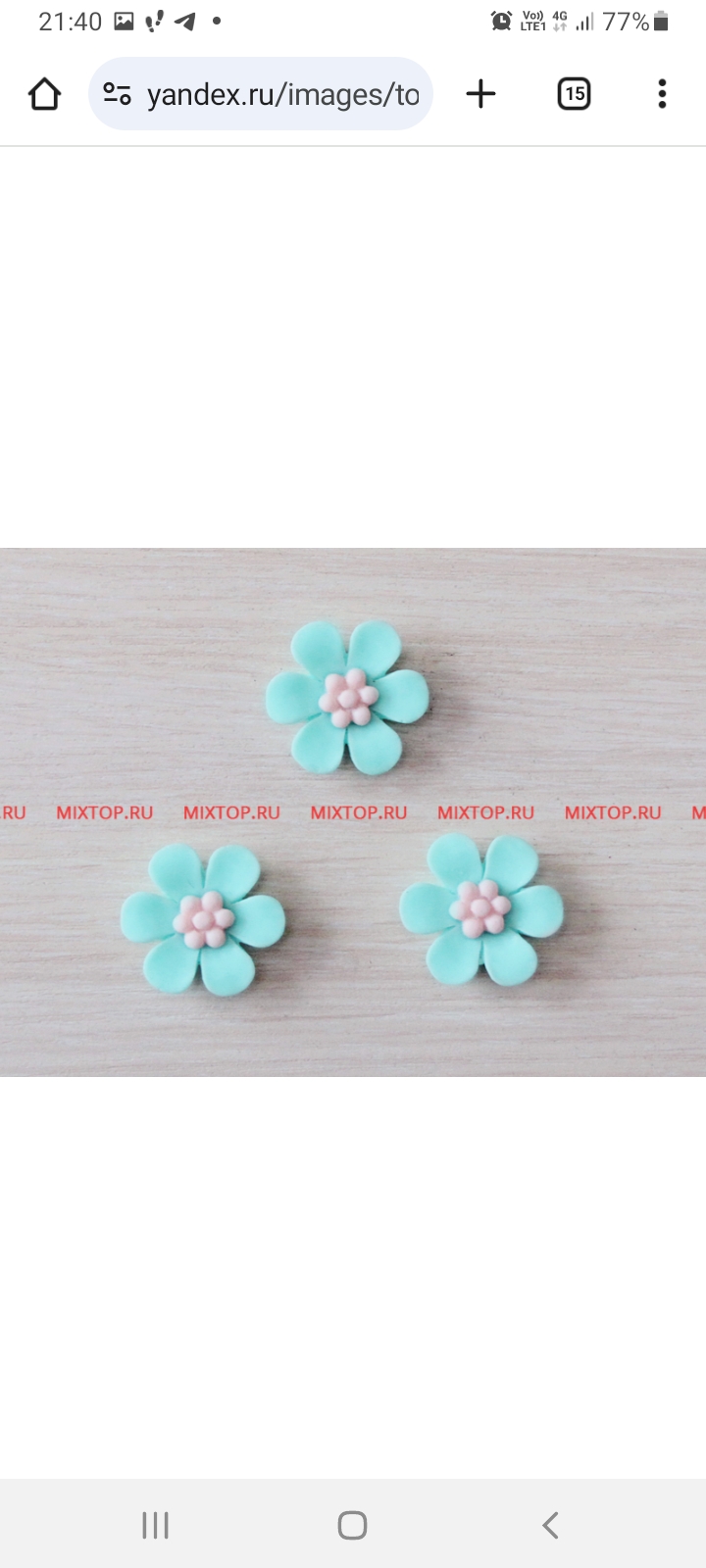 Составь предложение или рассказ по картине
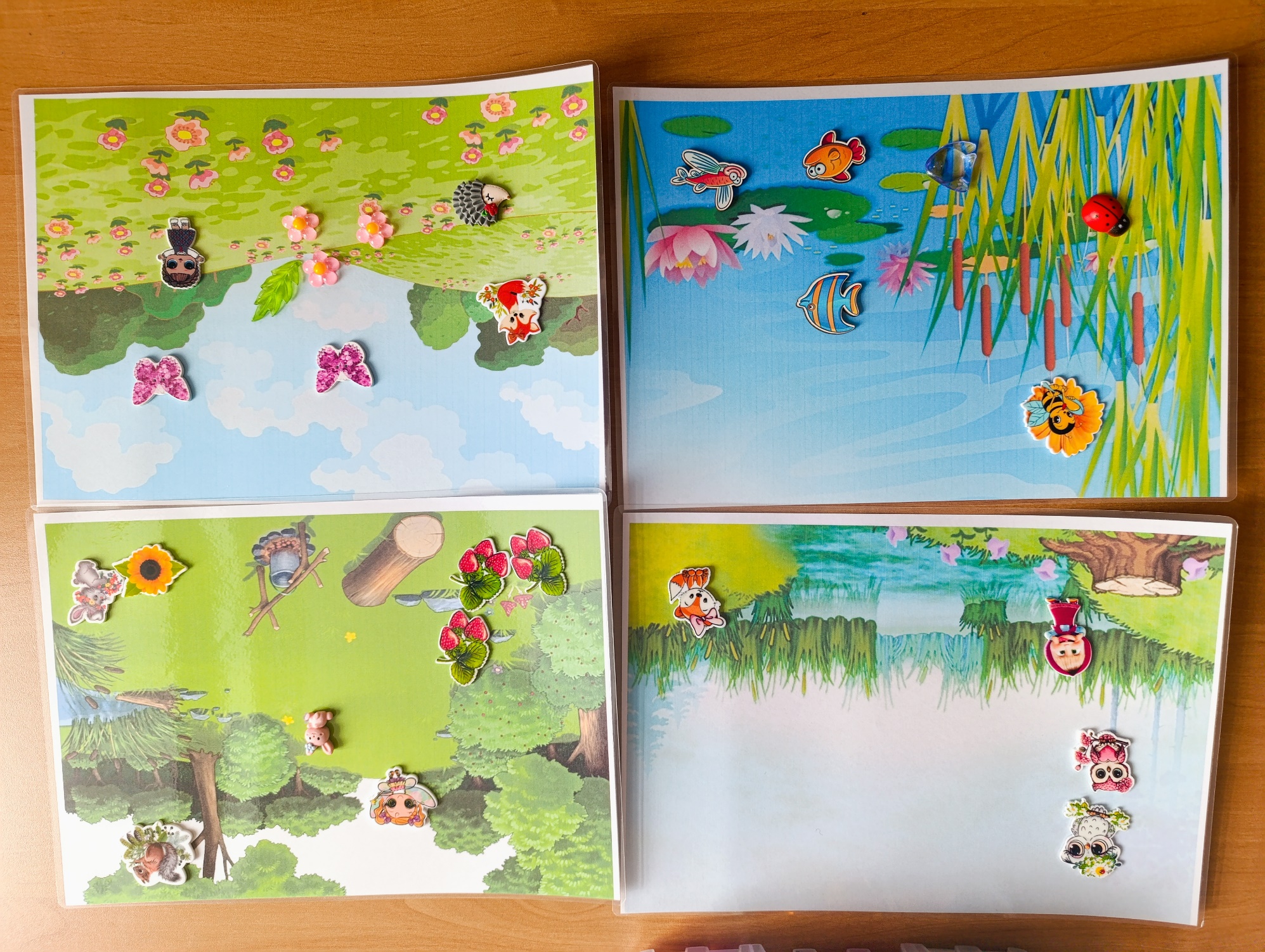 Составь предложение или рассказ по картине
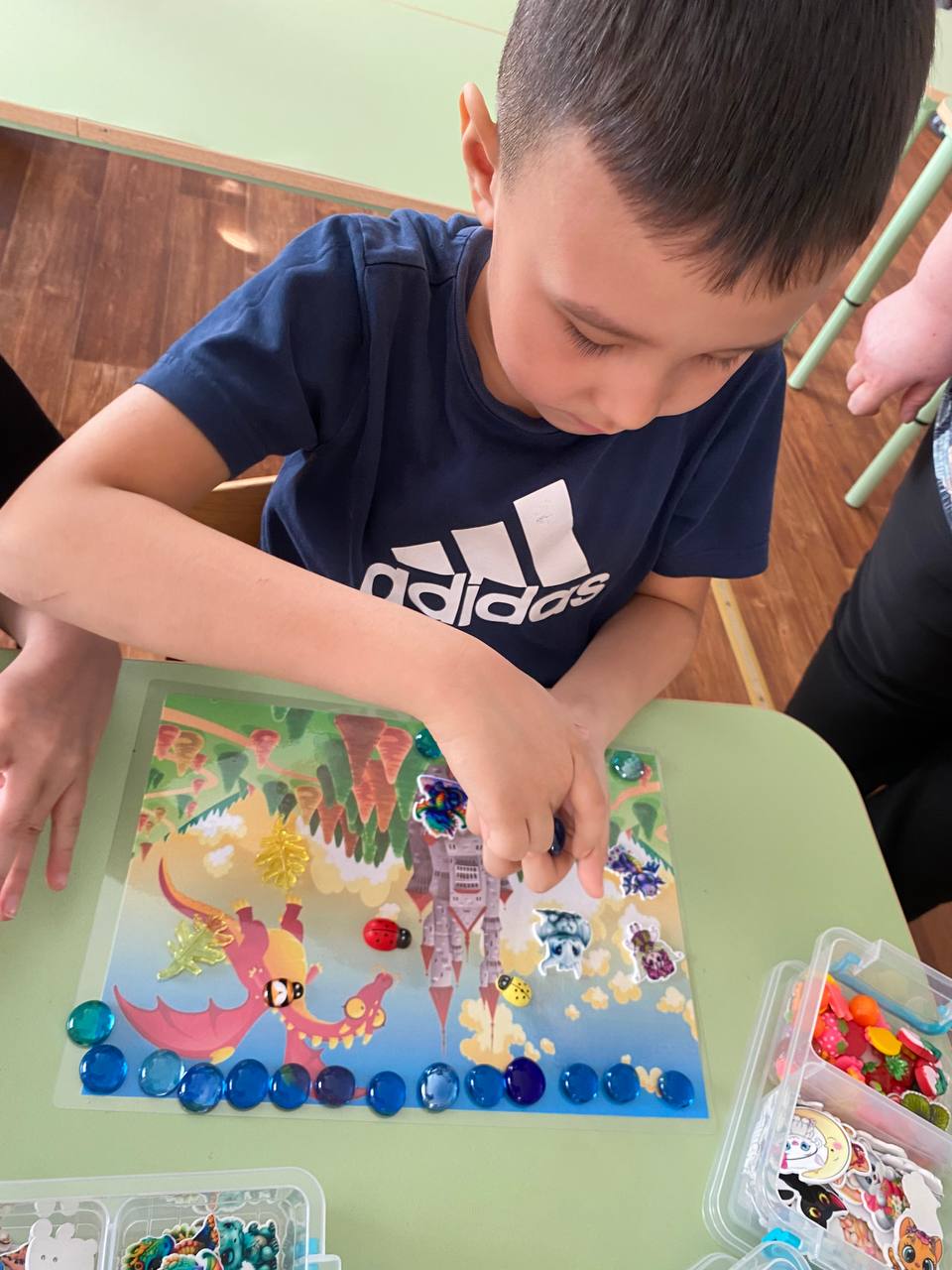 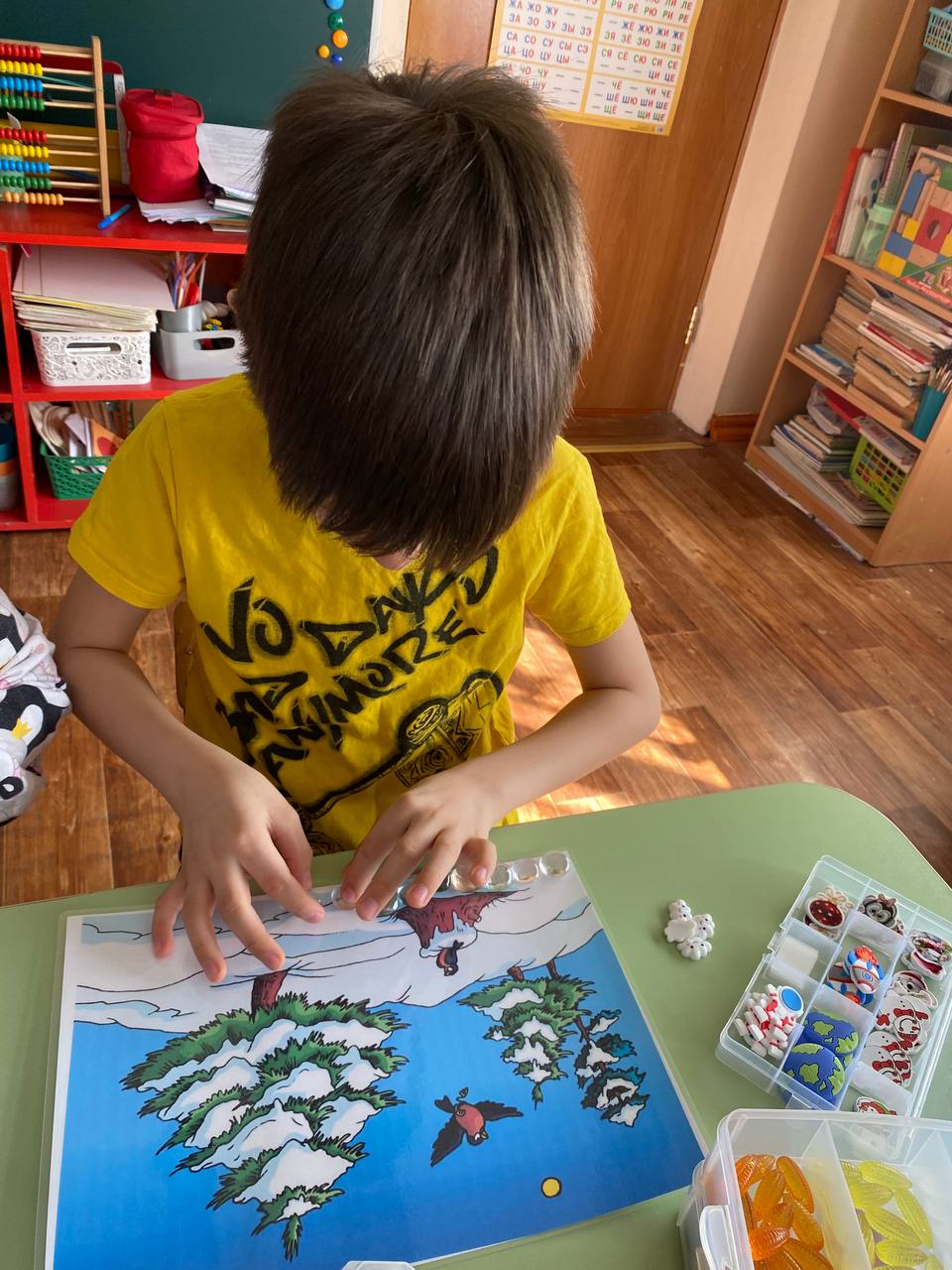 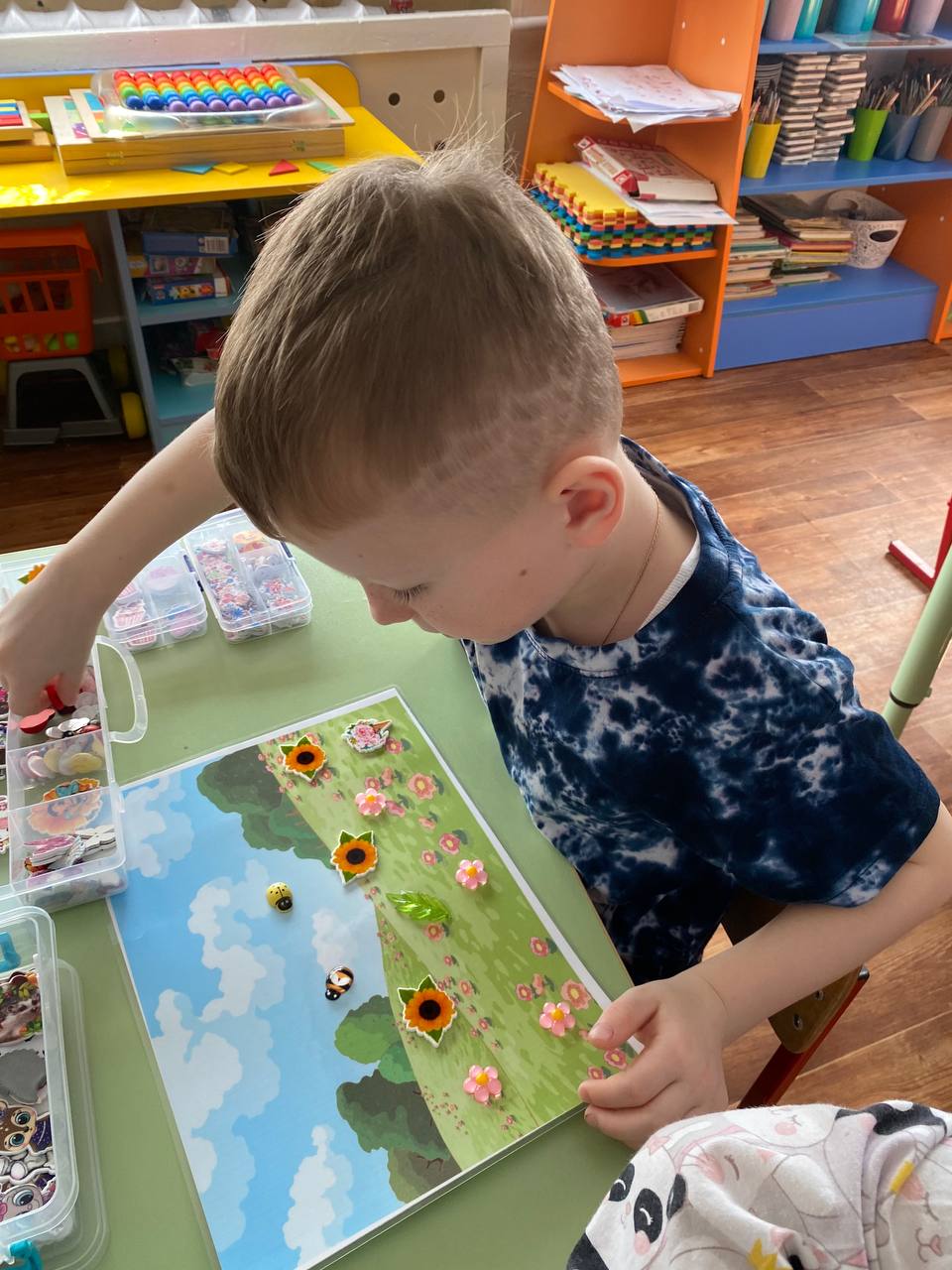 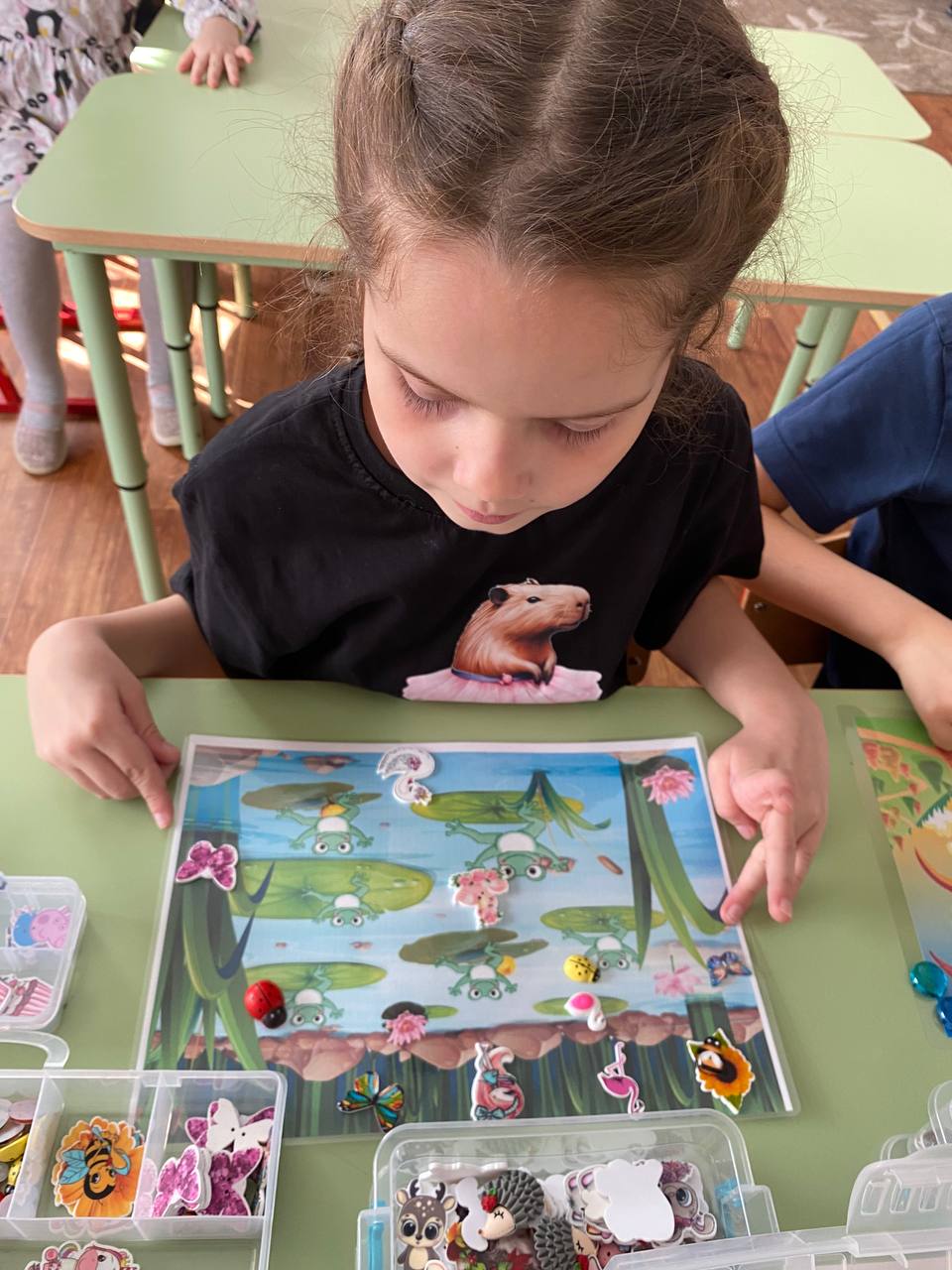 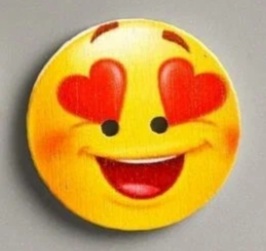 СПАСИБО ЗА ВНИМАНИЕ!
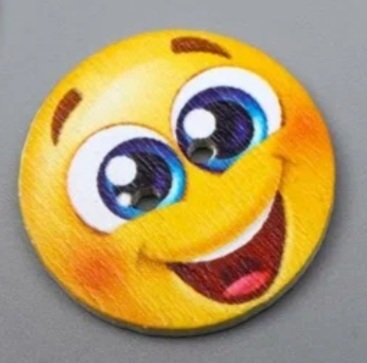